开始之前
如果 PowerPoint 屏幕的顶部显示黄色安全栏，请单击“启用编辑”。
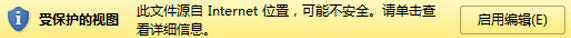 您需要 PowerPoint 2010 来查看此演示文稿。如果您没有 PowerPoint 2010，请下载 PowerPoint Viewer（参见备注窗格中的 URL）。
[Speaker Notes: 在以下网站下载 PowerPoint Viewer：http://www.microsoft.com/downloads/zh-cn/details.aspx?familyid=cb9bf144-1076-4615-9951-294eeb832823&displaylang=zh-cn]
Microsoft® SharePoint® 2010 培训
SharePoint 列表 III：基于电子表格创建列表
[Speaker Notes: [讲师注意：
本课程要求具备使用 SharePoint 列表的经验。
必须在 PowerPoint 2010 中查看此演示文稿。如果您没有 PowerPoint 2010，则演示文稿中包含的视频将无法播放。如果您没有 PowerPoint 2010，请下载 PowerPoint Viewer 以查看这些文件：
http://www.microsoft.com/downloads/zh-cn/details.aspx?familyid=cb9bf144-1076-4615-9951-294eeb832823&displaylang=zh-cn。
如果 PowerPoint 屏幕的顶部显示黄色安全栏，或者如果视频播放窗口中显示“编解码器不可用”消息，则演示文稿可能已在受保护的视图中打开。若要启用视频播放，请在 PowerPoint 窗口顶部的黄色安全栏中单击“启用编辑”。
有关自定义此模板的详细帮助，请参见最后一张幻灯片。此外，请在某些幻灯片的备注窗格中查找其他课程文本。]]
课程内容
概述：电子表格至列表
课程：包含 5 个讲解短片
测验
课程摘要
SharePoint 列表 III：基于电子表格创建列表
概述：电子表格至列表
如何将电子表格制作成 SharePoint 列表？ 导入电子表格即可。 
请学习本简短课程了解具体方法。
SharePoint 列表 III：基于电子表格创建列表
课程目标
导入前准备好电子表格。
通过导入电子表格创建列表。
清理列表使其容易使用。
创建新列表的有用视图。
SharePoint 列表 III：基于电子表格创建列表
简介
为了充分利用这个应用程序，有时， 我们需要从工作组网站外部提取信息。
我们可能会发现，导入此电子表格 并根据它创建一个列表 对整个工作组都会更加有用或有益。
“销售数据”(salesdata)是一个包含五列的简单电子表格， 其中的每个列都具有不同的数据类型。
现在，“国家/地区”(Country)、 “销售人员”(Salesperson)、
和“订单 ID”(OrderID)的版式完全能够满足销售人员的需求。
并且，此电子表格对执行计算、排序或筛选操作也非常有用。
如果您更希望他们在 SharePoint 列表中处理此数据，又该怎么办？
SharePoint 列表是 Excel 外部可以排序、筛选和处理视图的一个位置。
实际上，您可以实现上述操作，让我给大家举个例子吧。
现在，让我们看看我们先前查看的电子表格， 并看看它在我们的工作组网站中的显示方式。
我继续导入了“销售数据”(Sales Data)，它位于此处的快速启动下。
单击“销售数据”(Sales Data)后，我将转至“所有项目”(All Items)标准视图，这是导入列表时该列表的默认视图。
请注意，跟以前一样，我们具有“国家/地区”(Country)、
“销售人员”(Salesperson)、“订单金额”(Order Amount)、
现在，导入此电子表格后，该电子表格将像常规列表那样运行。
请注意，当添加项目时，此列表将采用与任何其他 SharePoint 列表相同的编辑格式。
我还可以使用此列表并借助这些项目摘要进行排序和筛选。
我们不需要键入所有这些数据。我们导入了 Excel 电子表格。
此简要课程将向您演示如何准确地将电子表格导入到 SharePoint 工作组网站。
SharePoint 是向大型组提供信息的绝佳应用程序。
这里显示了康浦公司定期使用的一个 Excel 电子表格，
现在，我将演示我要使用的电子表格。
“订单金额”(Order Amount)、“订单日期”(Order Date)
但是，如果您不希望用户编辑 Excel 中的数据该怎么办？
如果您不希望他们更改数据计算等内容该怎么办？
“订单日期”(Order Date)和“订单 ID”(OrderID)。
然而，实际功能比版式更加重要。
那么，如何将所有这些数据导入到此处的呢？
指向视频底部可查看视频控件。拖动或指向进度栏可向前或向后移动。
SharePoint 列表 III：基于电子表格创建列表
[Speaker Notes: [讲师注意：如果您在播放此视频时遇到问题，例如如果视频播放窗口中显示“编解码器不可用”消息，则演示文稿可能已在受保护的视图中打开。若要启用视频播放，请在 PowerPoint 窗口顶部的黄色安全栏中单击“启用编辑”。请注意，即使已打开受保护的视图，视频也应该可以在幻灯片放映视图中正常播放。]]
准备电子表格
然后，我们可以继续操作并从“开始”(Home)选项卡的 “样式”(Styles)部分中 选择“套用表格格式”(Format as Table)。
在开始将 Excel 电子表格导入到 SharePoint 之前，我们需要执行一些准备工作。
我们具有“国家/地区”(Country)、 “销售人员”(Salesperson)、
“订单金额”(Order Amount)、“订单日期”(Order Date)和“订单 ID”(OrderID)。
每个标签都应描述其下面的列的内容，我们的标签符合此条件。
这是我们的国家/地区、销售人员及其订单金额、订单日期和订单 ID。
您不希望项目没有国家/地区、销售人员姓名或订单日期。
现在，在要导入的电子表格中，真正需要注意的另一点是
每列中的数据的类型。也就是说，您需要检查数据类型。
不要选择标签，列标签不一定与该列中的数据具有相同的数据类型。
现在，选择此列后， 您可以右键单击所选区域并选择“设置单元格格式”(Format Cells)。
现在将打开“设置单元格格式”(Format Cells)对话框，并显示“数字”(Number)选项卡。
这里的分类也就是数据类型表明 该列设置为“常规”(General)数字格式。
我们需要确保我们导入的是文本或数字，如果这里是文本或数字。
在本示例中，“国家/地区”(Country)列中有文本输入项， 因此我们将选择“文本”(Text)，然后单击“确定”(OK)。
现在，我们将对“销售人员”(Salesperson) 执行完全相同的操作。
我们会将单元格格式从“常规”(General)更改为 “文本”(Text)，然后单击“确定”(OK)。
因此，在本示例中，如果设置这些单元格的格式， 将同样出现“常规”(General)数字类型，
而这实际上是“货币”(Currency)类型。因此， 我们需要继续操作，并确保在此处显示的示例中，
我们具有两个小数位数，并且由于我们用人民币进行交易， 因此应将货币符号设置为人民币 (￥)。
现在，我想当我们检查“日期”(Date)列时， 我们将发现该列的格式也应当准确无误，事实确实如此。
现在，我们的最后一列是“订单 ID”(OrderID)列，实际上， 应将该列的格式设置为“文本”(Text)，
出于测试目的，我们将保留此列的格式，并看看稍后会出现什么情况。
请记住， “常规”(General)单元格不包含任何特定的数字格式，
然后， 我们将继续操作并单击“确定”(OK)以确认我们已知道这一点。
单击“套用表格格式”(Format as Table)后，将显示多种格式选择。我们将选择此设置。
系统将立即要求我们确认单元格区域，该区域为“A1 到 E800”。
并且，我们必须确保选中“表包含标题”(My table has headers)框，这是因为很明显我们的表包含标题。
现在，我们的列表已转换为表， 并向我们提供了许多其他格式设置和排序选项。
但是，我们不需要在 Excel 中执行这些操作，我们将继续操作， 我们只需保存这个电子表格并关闭它即可。
但不是在这里的 SharePoint 网站中执行。
我们需要确保要导入的信息工作表已做好导入准备。
在执行进一步操作之前，我们需要检查以下三个要点。
为了有效运行，列表应具有以下特征：
首行应包含标签，我们的列表符合此条件。
现在，下一个项目可能不会直接适用于此列表，
但您可能会发现此项目适用于将来创建的列表。
排序、搜索所依据的每种信息类型
或要处理的每种信息类型都应位于单独的列中。
例如，将姓名列分为名字和姓氏两列。
这将有助于保持数据的完整性。
第三点，列表不应包含空行或空列。
列表不应包含任何空列或空行，
否则，在导入时会将该列表视为两个单独的表格。
此外，您也不希望丢失任何项目。
牢记上述三项将尽可能地简化电子表格的导入。
为此，您需要选择该列中的数据。
此时，最佳方法是选择标签下的第一个单元格。
然后在键盘上按住 Ctrl 和 Shift 键，并按向下键。
这将选择整个列。
这样，您可以获取该列中的所有单元格。
常规数字不包含任何特定的数字格式。
因此，如果要将此列导入到 SharePoint 中，
现在，订单金额实际上是指销售额。
然后，我们可以单击“确定”(OK)，该列的格式将生效。
因此，该列已准备就绪。
但该列却设置为“常规”(General)。
最后，我们只需按 Ctrl+Home 即可取消选择该列。
最后一项准备工作是将列表转换为表。
通过将希望导入的单元格区域转换为表，
将 Excel 数据导入 SharePoint 的过程要简单很多。
现在，我们需要单击此单元格区域，
列顶部的这些标签在 SharePoint 的列表中将成为列名称。
然后，我们可以继续操作并单击“确定”(OK)。
现在，我们已设置好数据，让我们导入此工作表吧。
指向视频底部可查看视频控件。拖动或指向进度栏可向前或向后移动。
SharePoint 列表 III：基于电子表格创建列表
[Speaker Notes: [讲师注意：如果您在播放此视频时遇到问题，例如如果视频播放窗口中显示“编解码器不可用”消息，则演示文稿可能已在受保护的视图中打开。若要启用视频播放，请在 PowerPoint 窗口顶部的黄色安全栏中单击“启用编辑”。请注意，即使已打开受保护的视图，视频也应该可以在幻灯片放映视图中正常播放。]]
导入电子表格
现在，我们已设置了电子表格，因此可以轻松地将其导入到 SharePoint 中，
我们找到这里的“导入电子表格”，然后选择“创建”。
现在，我们需要为这个列表指定名称，以便我们将容易识别出此列表。
然后，我们需要包含简要说明， 以便其他人员能够知道创建此列表的原因。
现在，我们可以继续操作并通过“浏览”找到我们的销售数据电子表格。
这就是“销售数据”，我们可以继续操作并打开此电子表格， 然后单击“导入”。
同时，还可能会显示 Excel 图标，该图标将在屏幕底部闪烁。
现在，我们需要验证“表格区域”是否位于“区域类型”对话框中， 没错，它确实位于此对话框中，
然后，我们将选择唯一的表格区域，即我们创建的“表1”。
不管怎样，我们最终都会位于包含所有记录的“销售数据”列表中。
现在，让我们看看我们可以对此列表执行哪些操作， 因为我们自始至终是从 Excel 导入的此列表。
我们可以继续操作，只需开始导入此电子表格即可。
我们将转到“网站操作”，向下浏览至“其他选项”。
然后，我们需要在“创建”对话框中对列表进行筛选。
接着，电子表格将自行打开，并向我们显示
“导入到 Windows SharePoint Services 列表”对话框。
然后，您要做的就是单击该图标以显示这个电子表格。
接着，我们将继续操作并单击“导入”。
根据列表大小，这可能需要一些时间，
因为可能需要导入大量记录。
指向视频底部可查看视频控件。拖动或指向进度栏可向前或向后移动。
SharePoint 列表 III：基于电子表格创建列表
[Speaker Notes: [讲师注意：如果您在播放此视频时遇到问题，例如如果视频播放窗口中显示“编解码器不可用”消息，则演示文稿可能已在受保护的视图中打开。若要启用视频播放，请在 PowerPoint 窗口顶部的黄色安全栏中单击“启用编辑”。请注意，即使已打开受保护的视图，视频也应该可以在幻灯片放映视图中正常播放。]]
清理列表
“订单金额”(Order Amount)为“货币”(Currency)， 已设置为“日期和时间”(Date and Time)的“订单日期”(Order Date)
然而，实际上此列不应为“数字”(Number)， 因为正如您刚才看到的一样， 该列设置为数字格式并在其中添加了一个逗号，
现在，我们已将此电子表格导入到我们的工作组网站中，
我们需要查看这个电子表格，并确保以正常方式显示其内容。
现在，所有列都可以正确显示，但最后一列“订单 ID”(OrderID)除外。
您一定记得，前面在 Excel 中， 我们将此列的格式设置为“常规数字”(General number)。
实际上，我们可以修复这种小问题，现在，让我们进入此列表进行修复。
我们将转到“列表”(List)选项卡， 我们将在“列表”(List)功能区上选择“列表设置”(List Settings)。
在“列表设置”(List Settings)中， 我们可以向下滚动到“列”(Column)部分，
您将发现，正如我们设置的一样，“国家/地区”(Country)、 “销售人员”(Salesperson)均为文本，
前面我们将“订单 ID”(OrderID)保留为“常规”(General)数字， 因此现在系统将它作为“数字”(Number)导入。
这会给人造成一种该数字具有相应值而不是一个 ID 编号的印象。
这会将我们转到列属性， 这里我们可以看到数据类型为“数字”(Number)。
然后，我们只需继续操作并单击“确定”(OK)， 因为我们已在这里执行所有所需操作。
现在，请注意， 您将收到一条简短的警告；该警告显示可能会导致我们丢失某些数据。
正如您看到的一样，“订单 ID”(OrderID)列不再具有逗号，
该列中的内容被误认为是数字，因此使用逗号进行分隔。
请记住，我不能转至某些字段， 例如“国家/地区”(Country)字段， 并将其更改为“数字”(Number)。
但可以将作为“常规”(General)数字导入的 数字字段更改为“文本”(Text)。
现在，让我们继续操作并看看我们可创建的一些视图， 这些视图使此列表变得更加有用。
因此，SharePoint 将此列视为数字，并在其中加入逗号。
下面介绍如何修复此问题。
以便可以查看列名旁边的数据类型。
仍为“日期和时间”(Date and Time)。
然而，令人满意的是，我们可以修复此问题。
我们可以将数字更改为单行文本。
现在，我们将继续操作并单击“订单 ID”(OrderID)，
但我们将选择“单行文本”(Single line of text)。
但是这种情况下不会丢失数据。
因此，我们将继续操作并单击“确定”(OK)，
然后，我们将返回到“销售数据”(Sales Data)列表。
现在，您将发现所有内容都完好。
指向视频底部可查看视频控件。拖动或指向进度栏可向前或向后移动。
SharePoint 列表 III：基于电子表格创建列表
[Speaker Notes: [讲师注意：如果您在播放此视频时遇到问题，例如如果视频播放窗口中显示“编解码器不可用”消息，则演示文稿可能已在受保护的视图中打开。若要启用视频播放，请在 PowerPoint 窗口顶部的黄色安全栏中单击“启用编辑”。请注意，即使已打开受保护的视图，视频也应该可以在幻灯片放映视图中正常播放。]]
设置有用的视图
我们导入 Excel 电子表格并将其转换为列表的原因之一在于，
我们将创建一个视图，在该视图中， 将每个销售人员与其所有销售总额分组在一起的。
我们将转至“列表”(List)菜单， 然后单击“创建视图”(Create View)。
我们将在“标准视图”(Standard View)的基础上创建此视图，
然后，我们需要一直向下浏览到“分组依据”(Group By)部分
我们将在此部分中选择 “销售人员”(Salesperson)列作为主要分组依据。
对于“订单金额”(Order Amount)，我们将设置“求和”(Sum)，这样， 在每组销售人员的分隔处，
当我们返回这里时，您将发现我们已位于新创建的视图中， 其中所有项目都已折叠，
目前，我们提供了一些非常优异的工具， 其中的某些工具可用于在运行时操作列表，
如果我正在查看已导入的列表，并且我希望查看特定销售人员的销售额，
我只需单击“销售人员”(Salesperson)列顶部的 下拉列表并从两个选项中进行选择即可。
也可以将列表筛选为各个所需的销售人员，然后只需查看其销售额即可。
由于我已筛选掉了所有其他销售人员，因此， 每次仅查看一两个销售人员非常简单。
我可以选择根据“标准视图”(Standard View)来创建视图，并且我需要命名这个视图。
由于我们将查看金士鹏的销售额，因此我们将按金士鹏来命名这个视图。
这里，我们将选择 当“销售人员”(Salesperson)列“等于”(is equal to) “金士鹏”(King)时显示项目。
现在，我可以添加更多条件和更多列，但是， 创建所需列表只需执行上述所有操作即可。
我将返回应用了“金士鹏”(King)筛选器的列表， 也就是“金士鹏”(King)视图中。
该列表已包含金士鹏， 我可以在其中放置任何销售人员并为每个销售人员创建视图， 这让我赞叹不已。
我们希望能够为不同用户创建不同视图。
为此，我们需要创建一个视图。
我们将此视图命名为“总销售额”(Sales Totals)。
然后，我们将向下移动至…
“汇总”(Totals)部分，我们将继续操作…
我们将具有该部分的“求和”。
然后，我们只需继续操作并单击“确定”(OK)。
且在屏幕顶部显示所有销售额的总计。
但是，另外请注意，如果我转到各个销售人员，
销售人员列表的顶部也显示了其销售总额。
这是控制用户查看列表的众多方法之一。
而另外一些工具可用于设置较永久的解决方案。
我可以对列表进行排序，然后导航到所需名称，
但此方法并非是永久性方法。
为得到较永久的解决方案，我将需要创建一个视图。
在“列表”功能区上单击“创建视图”(Create View)。
我们将继续操作，并向下滚动到“筛选器”(Filter)部分，
现在，我将继续操作并单击“确定”(OK)。
此视图简直太有用了！
指向视频底部可查看视频控件。拖动或指向进度栏可向前或向后移动。
SharePoint 列表 III：基于电子表格创建列表
[Speaker Notes: [讲师注意：如果您在播放此视频时遇到问题，例如如果视频播放窗口中显示“编解码器不可用”消息，则演示文稿可能已在受保护的视图中打开。若要启用视频播放，请在 PowerPoint 窗口顶部的黄色安全栏中单击“启用编辑”。请注意，即使已打开受保护的视图，视频也应该可以在幻灯片放映视图中正常播放。]]
测试问题 1
导入电子表格之前，每列应具有不同的数据类型。（请选择一个答案。）
正确。
错误。
SharePoint 列表 III：基于电子表格创建列表
测试问题 1
导入电子表格之前，每列应具有不同的数据类型。
答案：
错误。
两列或多列可以共享相同的数据类型。这不是问题。只需确保在导入前在 Excel 中正确设置每列的格式。例如，为包含文本的列选择“文本”格式，为包含真实数字的列选择“数字”格式。
SharePoint 列表 III：基于电子表格创建列表
测试问题 2
若要基于电子表格制作列表，请转到“网站操作”，单击“其他选项”，然后单击“列表”。 接下来应该选择什么选项？（请选择一个答案。）
自定义列表。
数据表视图中的自定义列表。
导入电子表格。
外部电子表格。
SharePoint 列表 III：基于电子表格创建列表
测试问题 2
若要基于电子表格制作列表，请转到“网站操作”，单击“其他选项”，然后单击“列表”。 接下来应该选择什么选项？
答案：
导入电子表格。
此选项允许您创建从现有电子表格复制列和数据的列表。导入电子表格需要安装有 Microsoft Excel 或其他兼容程序。
SharePoint 列表 III：基于电子表格创建列表
测试问题 3
在 SharePoint 列表中，如何确保列使用的是正确的数据类型？（请选择一个答案。）
选择“列表”选项卡，然后单击“列表设置”。然后选择“标题、说明和导航”。
选择“列表”选项卡，单击“列表设置”，然后找到“类型”列。
将指针停在列表中的列标题上。此时将出现一个工具提示，显示数据类型。
右键单击该列，然后选择“设置单元格格式”。
SharePoint 列表 III：基于电子表格创建列表
测试问题 3
在 SharePoint 列表中，如何确保列使用的是正确的数据类型？
答案：
选择“列表”选项卡，单击“列表设置”，然后找到“类型”列。
“类型”列包含每个已创建列的数据类型。
SharePoint 列表 III：基于电子表格创建列表
测试问题 4
您的列表中有一列的名称为“SKU 编号”，但看上去不正确。 它的值包含一个逗号，例如：110,840。您不想要这个逗号。 应如何解决此问题？（请选择一个答案。）
将类型更改为“单行文本”。
将类型更改为“数字”。
将类型更改为“货币”。
将类型更改为“是/否”。
SharePoint 列表 III：基于电子表格创建列表
测试问题 4
您的列表中有一列的名称为“SKU 编号”，但看上去不正确。 它的值包含一个逗号，例如：110,840。您不想要这个逗号。 应如何解决此问题？
答案：
将类型更改为“单行文本”。
SKU 编号不代表真实数值。在这种情况下，它是文本，“单行文本”是正确的选择。
SharePoint 列表 III：基于电子表格创建列表
课程摘要卡
有关此课程中涉及的任务摘要，请查看课程摘要卡。
SharePoint 列表 III：基于电子表格创建列表
使用此模板
请查看备注窗格或完整备注页面（“视图”选项卡的“备注页”），了解有关此模板的详细帮助。
[Speaker Notes: 使用此模板
此 Microsoft PowerPoint® 模板包含有关将电子表格制作成 Microsoft SharePoint® 2010 中的列表的培训内容。其内容改编自名为“SharePoint 列表 III：基于电子表格创建列表”的 Office.com 培训课程。
PowerPoint 版本：必须在 PowerPoint 2010 中查看此模板。如果您没有 PowerPoint 2010，则演示文稿中包含的视频将无法播放。如果您没有 PowerPoint 2010，请下载 PowerPoint Viewer 以查看这些文件：http://www.microsoft.com/downloads/zh-cn/details.aspx?familyid=cb9bf144-1076-4615-9951-294eeb832823&displaylang=zh-cn。视频播放：如果 PowerPoint 屏幕的顶部显示黄色安全栏，或者如果视频播放窗口中显示“编解码器不可用”消息，则演示文稿可能已在受保护的视图中打开。若要启用视频播放，请在 PowerPoint 窗口顶部的黄色安全栏中单击“启用编辑”。
幻灯片版式：每张幻灯片都具有自定义版式。若要将自定义版式应用于新幻灯片，请右键单击幻灯片缩略图，指向“版式”，然后单击“版式”库中的版式。若要更改版式，请打开母版视图并更改该视图中的特定母版版式。您可以通过指向版式缩略图找到版式标题。
动画：自定义动画效果将应用于整个演示文稿。这些效果包括“浮入”（“向上”或“向下”选项）、“淡出”和“缩放”。若要更改动画效果，请单击“动画”选项卡，然后使用“添加动画”库和“计时”选项。 “效果选项”为您提供效果选择；单击“动画”选项卡上的“动画窗格”可使用多个动画。 
“切换”：一种“门”切换用于强调幻灯片的放映部分。它应用于“课程内容”幻灯片、“课程”幻灯片和第一张测试幻灯片。 
在线课程超链接：该模板包含本培训课程的在线版本链接，该链接指向为本课程发布的课程摘要卡。 
页眉和页脚：该模板包含显示课程标题的页脚。若要添加页脚（例如日期或幻灯片编号），请单击“插入”选项卡，然后单击“页眉和页脚”。]